Mbakwem A, Aina F, Amadi C
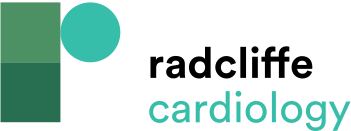 Prevalence of Depression in Patients with Heart Failure Based on New York Heart Association (NYHA) Functional Class
Citation: Cardiac Failure Review 2016;2(2):110–2
https://doi.org/10.15420/cfr.2016:21:1
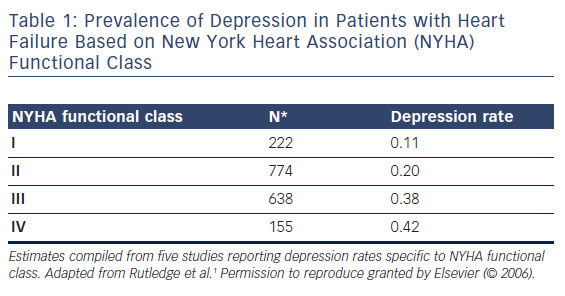